California Assessment of Student Performance and Progress
(CAASPP)
October 10,  2019
Strategic Plan Alignment
Goal 1: Every student will be prepared for high school and 21st Century citizenship.

Goal 2: Achievement gaps will be eliminated for all student groups in all areas.
CAASPP
What is CAASPP?
CAlifornia Assessment of Student Performance and Progress
The “umbrella” of assessments in public education in California
Smarter Balanced Assessments
ELA and Mathematics in grades 3 - 8 and 11
California Alternate Assessment (CAA) ELA and Math grades 3-8 and 11
California Science Test (CAST) or California Alternate Assessment (CAA) in Science in grades 5, 8, and 10
What is CAASPP?
Smarter Balanced Assessments in English Language Arts and Math include
Computer Adaptive Test
Performance Task
Student Score Reports include
Growth from year to year 
Overall performance level and results by claim area
ELA: Reading, Writing, Listening, Research/Inquiry
Math: Concepts & Procedures, Problem Solving & Modeling & Data Analysis, Communicating Reasoning
Information to help parents/guardians and teachers work together to improve student learning
Scores for California Science Tests (CAST) are not yet available and will be provided in late winter
Results
Demographic Data (testing grades only)
*English Language Learners/Reclassified Fluent English Proficient are fluid subgroups
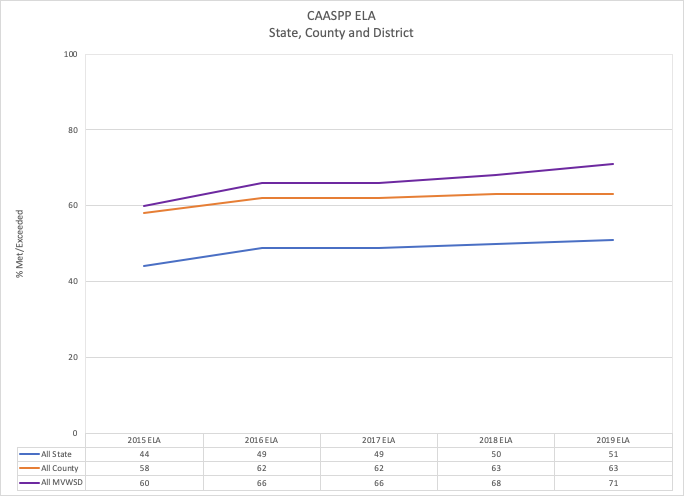 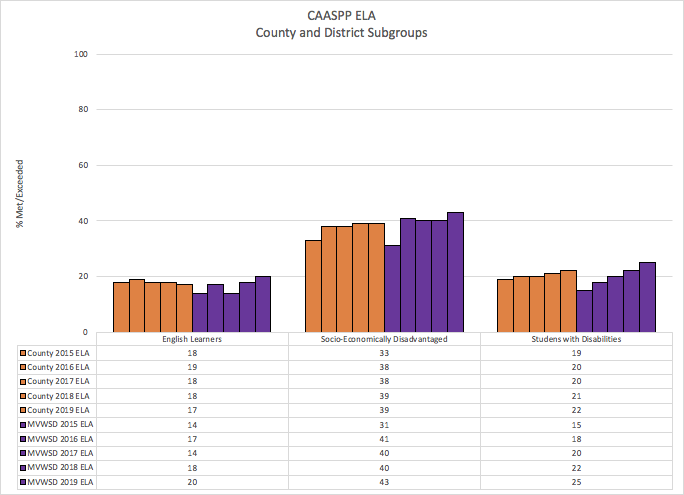 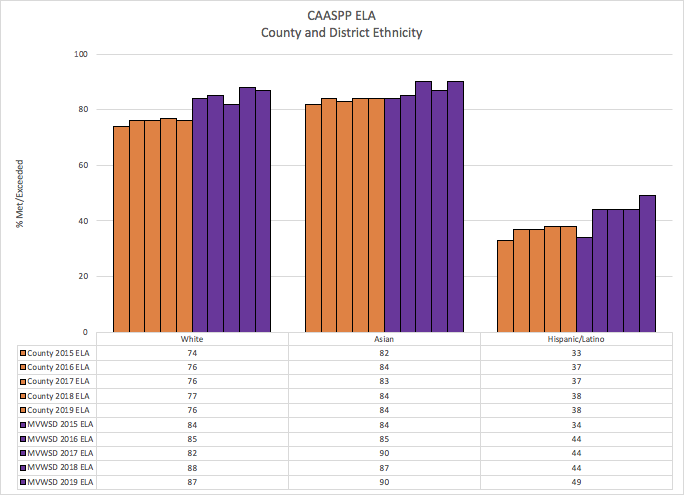 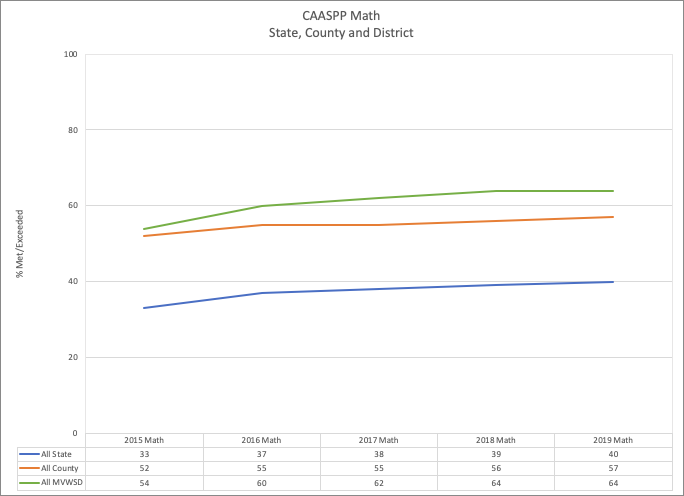 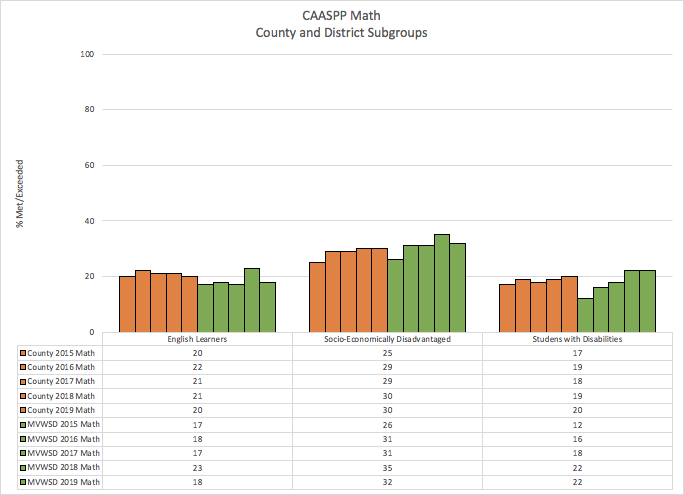 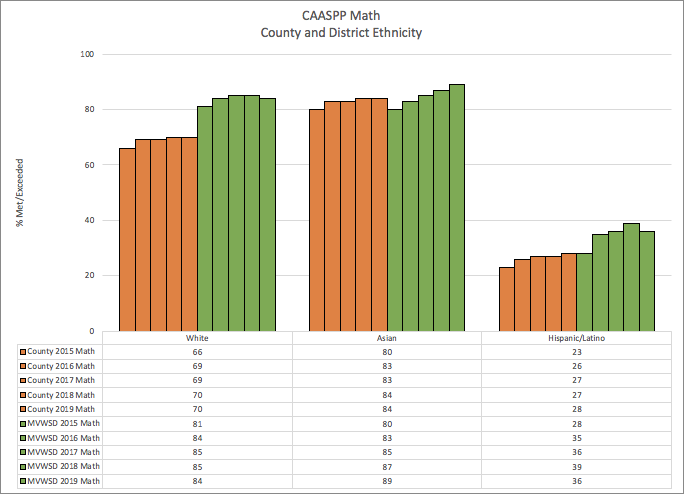 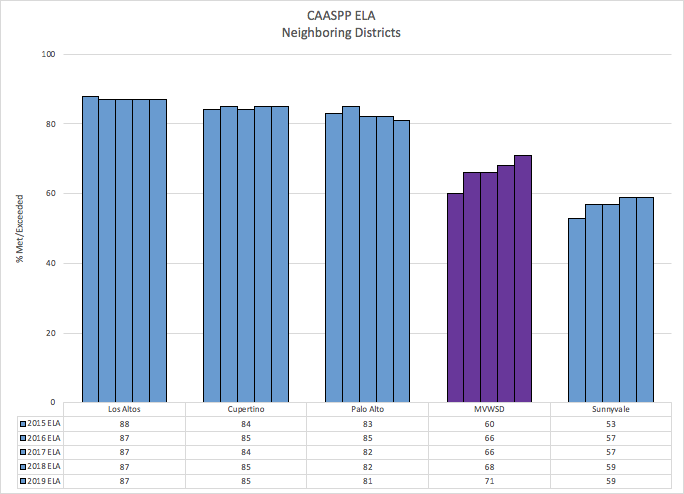 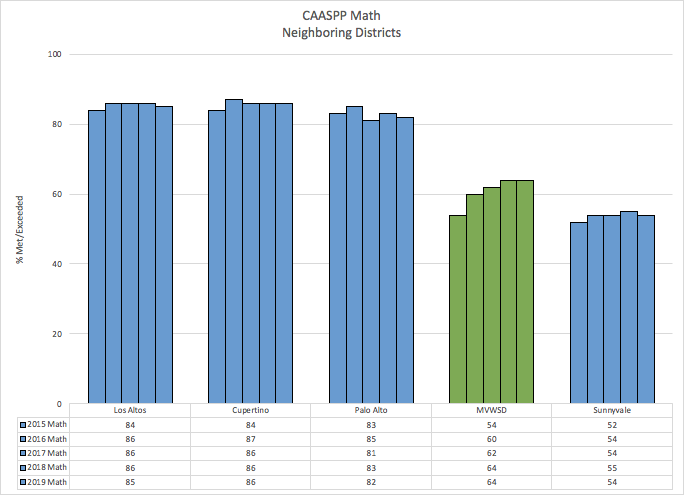 County and Neighboring District Comparison
MVWSD continues to perform at higher rates than the State in ELA and math.
Last year, MVWSD was equal to the County in ELA for English Learners.
This year, MVWSD is 3 percentage points higher
Hispanic/Latino Students, Students with Disabilities, and SocioEconomically Disadvantaged students perform at a higher rate in MVWSD than the County.
English Learners in MVWSD are performing 2 percentage points below the County in math.
While MVWSD is still performing at lower rates than three of our neighboring districts overall in ELA and math, the gap is closing.
In 2015, there was a 28 percentage point gap between MVWSD and Los Altos in ELA. Now there are only 16 percentage points between us.
In 2015, there was a 30 percentage point difference between MVWSD and Los Altos in math. This year, the gap has closed to 21 percentage points.
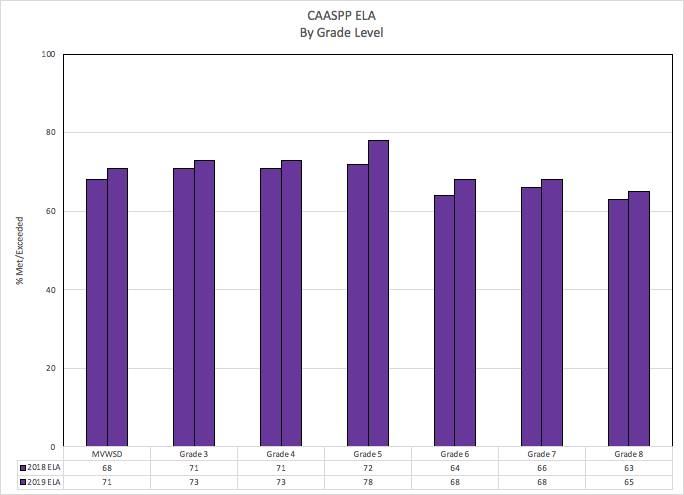 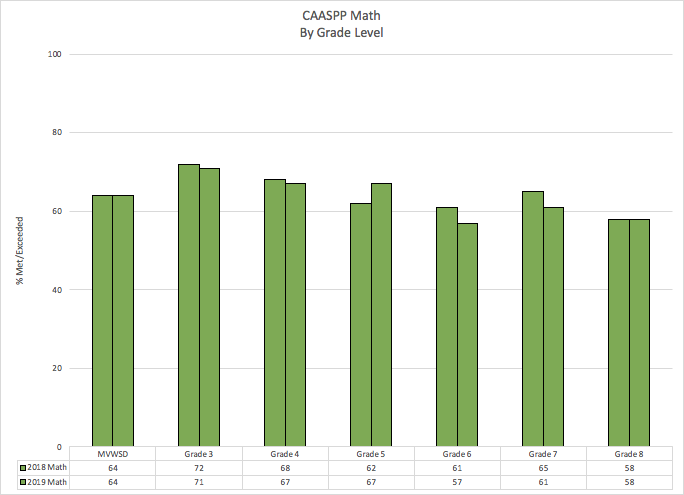 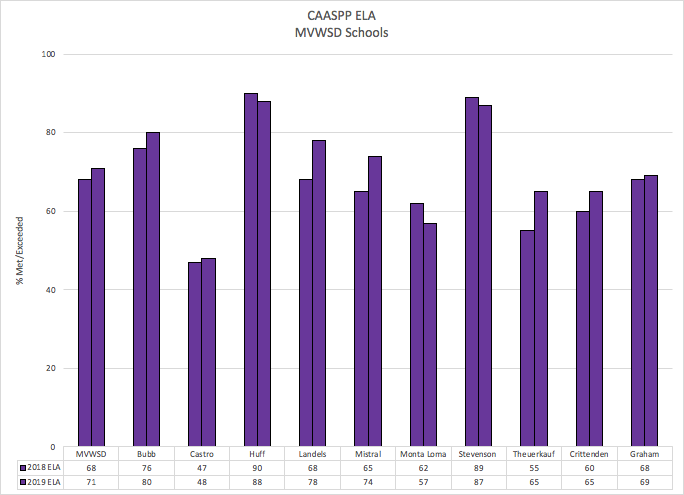 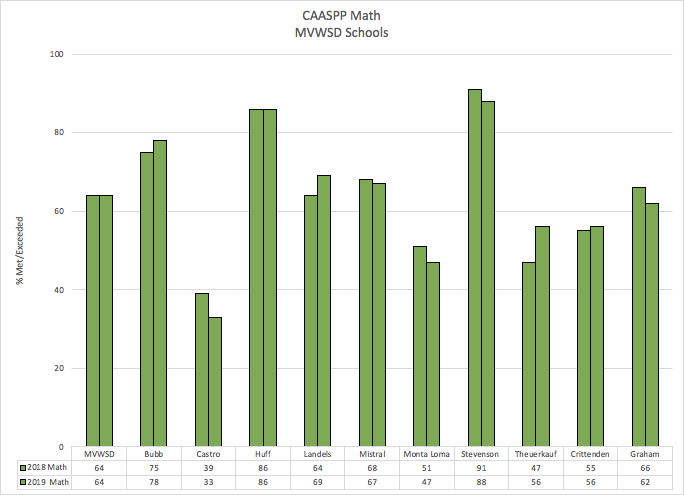 Grade Level Outcomes
ELA
Overall, MVWSD saw a 3 percentage point gain in ELA over 2017-18 
Gain of 11 points since 2014-15
All grade levels improved in ELA over last year with grade 5 having the greatest improvement (+6)
Math
Overall, MVWSD was flat in math from 2017-18 to 2018-19
Gain of 10 percentage points since 2014-15
Grade 5 demonstrated the highest increase (+5) 
Grades 6 and 7 decreased by 4 percentage points
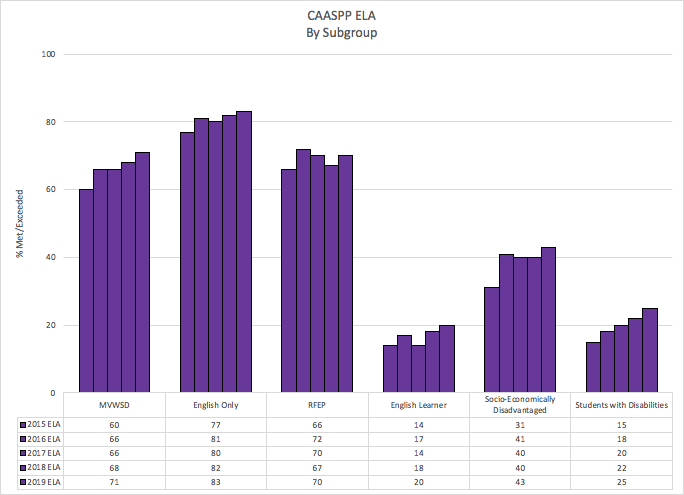 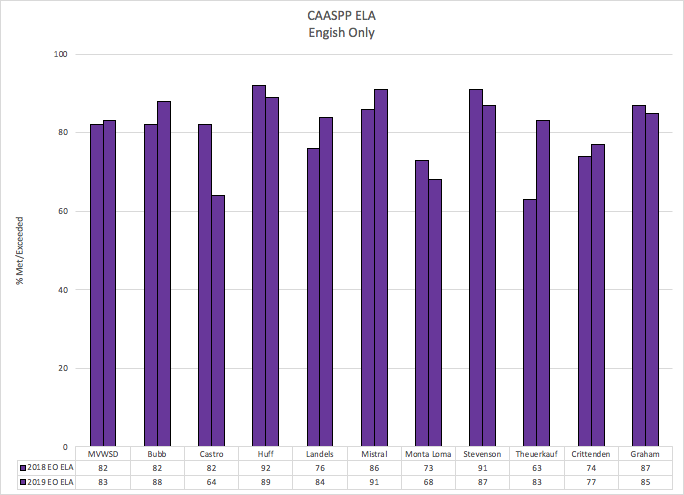 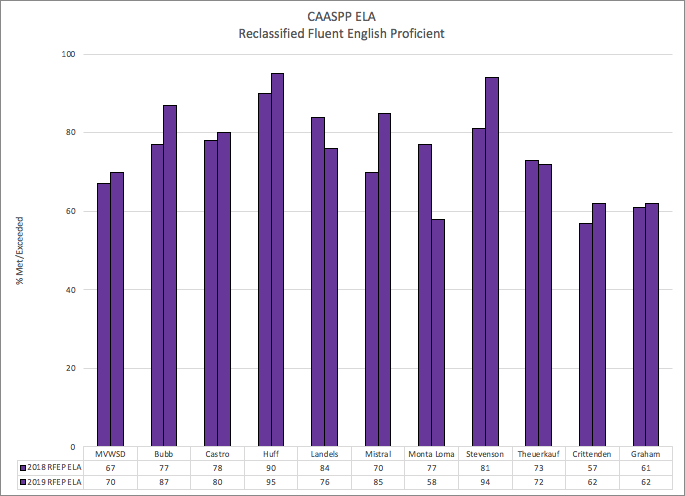 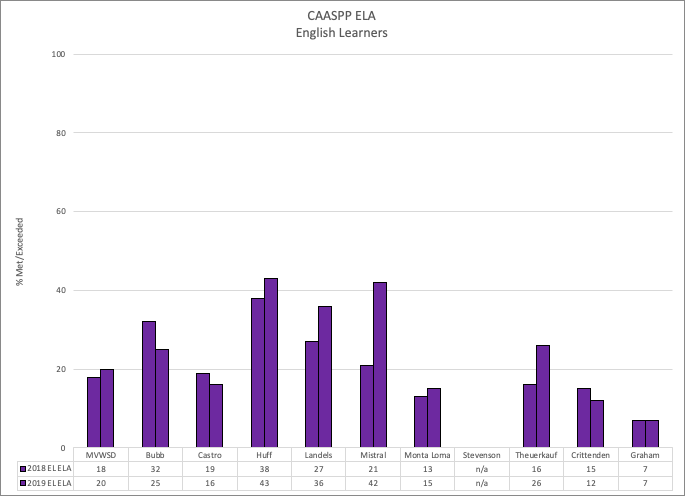 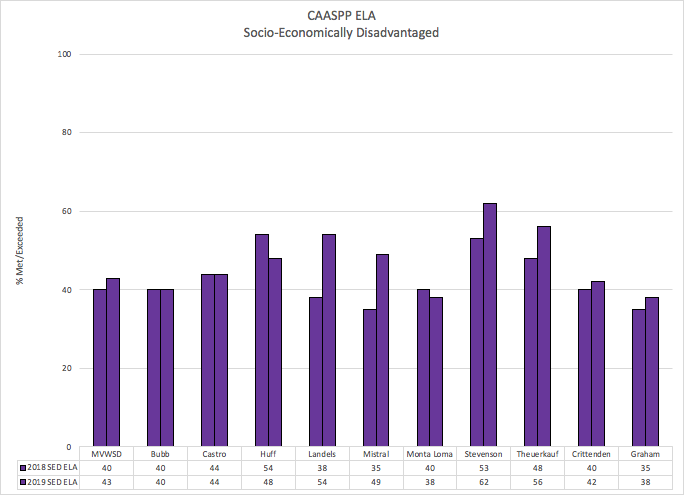 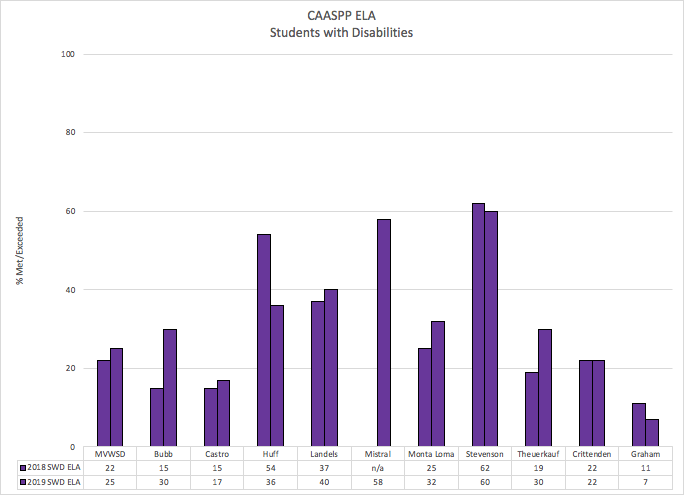 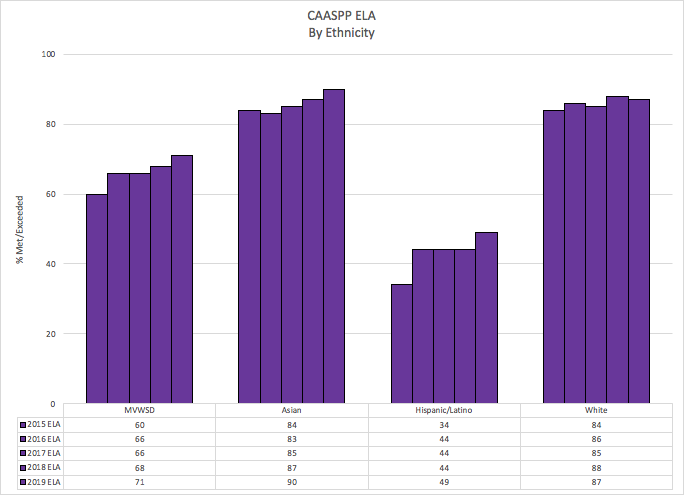 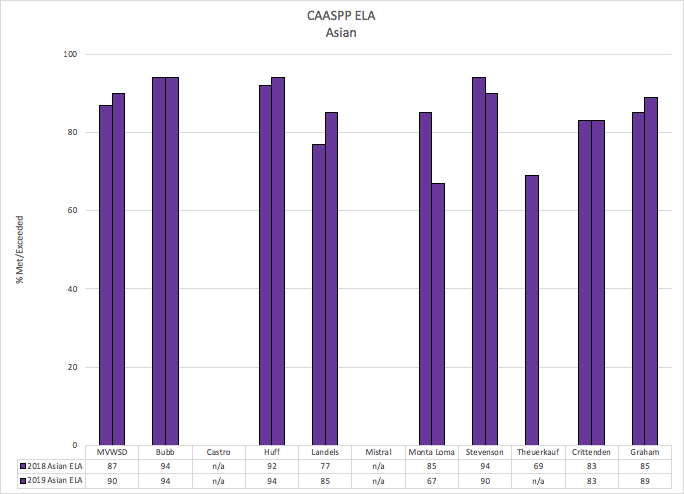 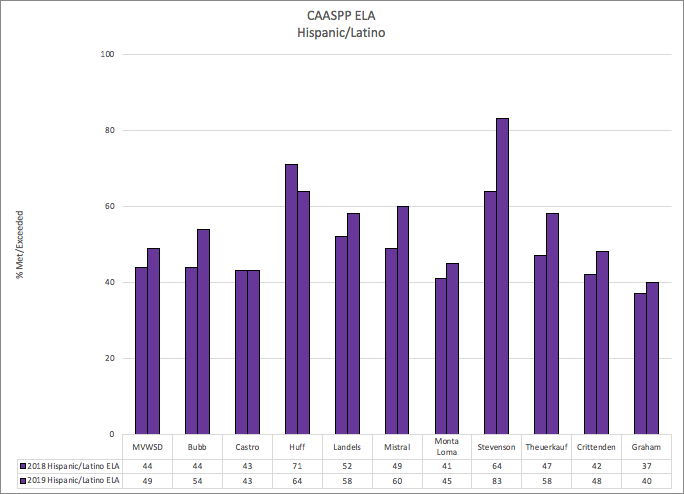 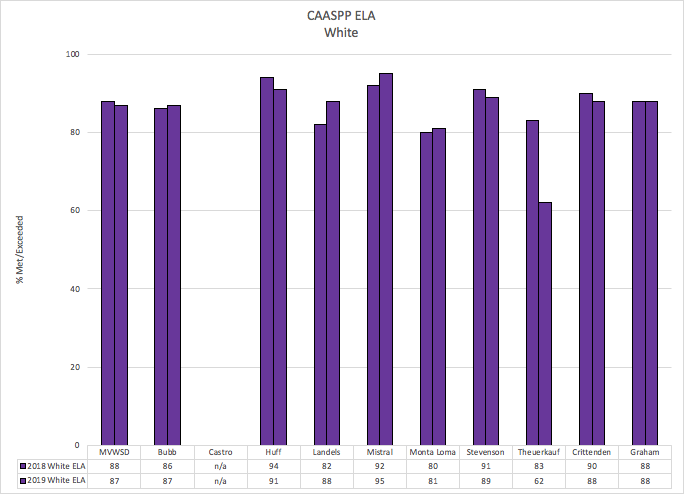 English Language Arts Outcomes
All subgroups with the exception of our White group demonstrated gains in ELA over 2017-18
RFEP (+3)
EL (+2)
SED (+3)
SWD (+3)
Asian (+3)
Hispanic/Latino (+5)
White (-1)
Intentional focus on core ELA instruction and pacing in Middle School
Intentional focus on RFEP students in 2018-19 
Sites wrote specific goals for RFEP student monitoring
RTI provided data driven, targeted focus in ELA for all students
SIOP strategies were targeted in ELA
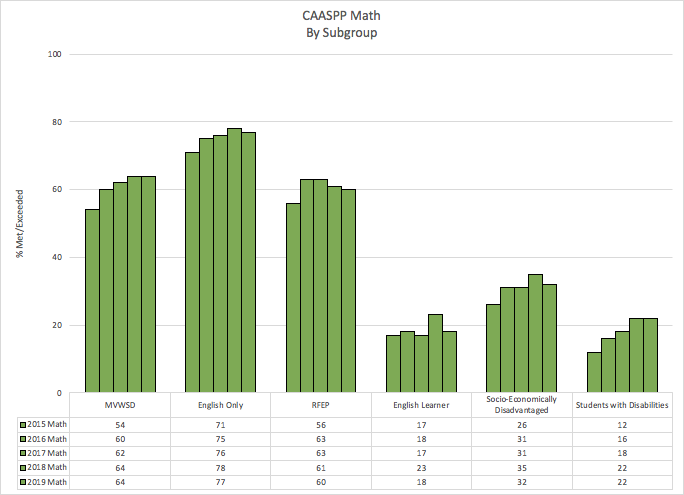 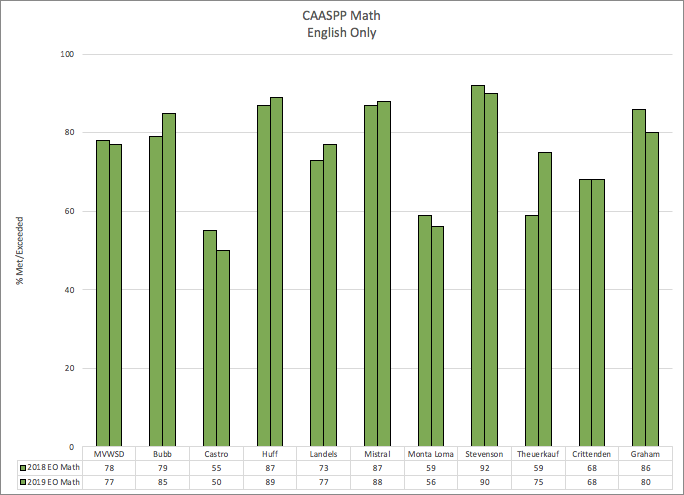 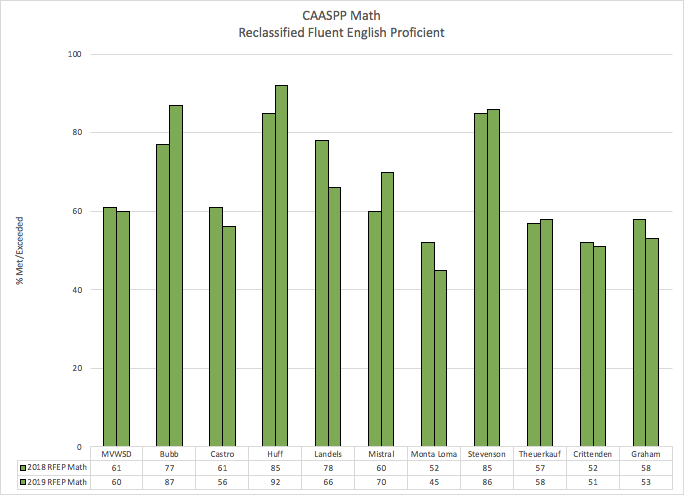 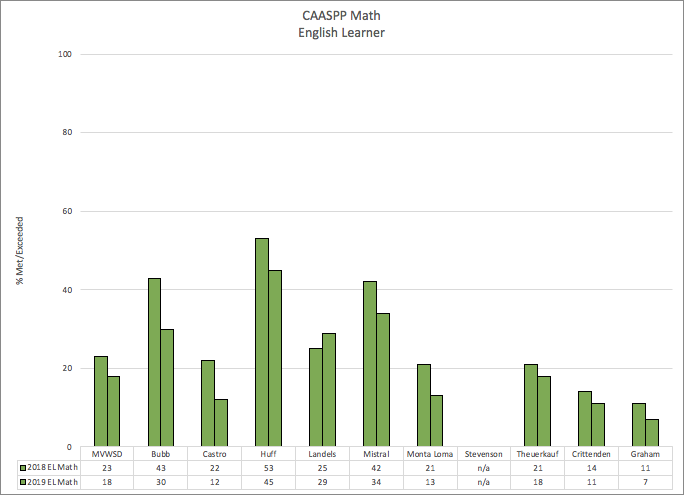 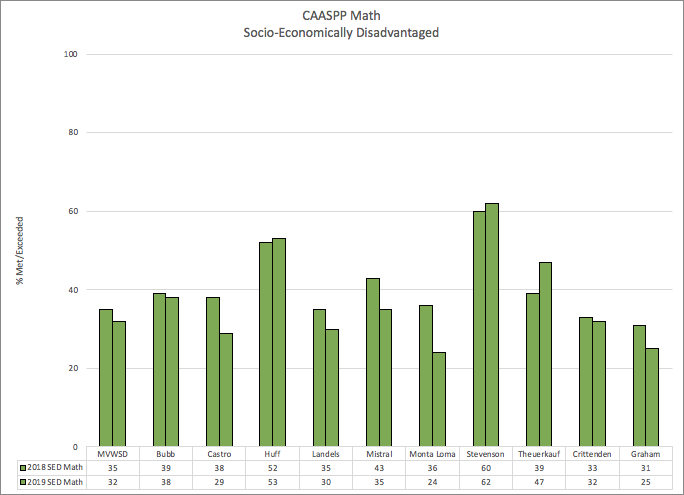 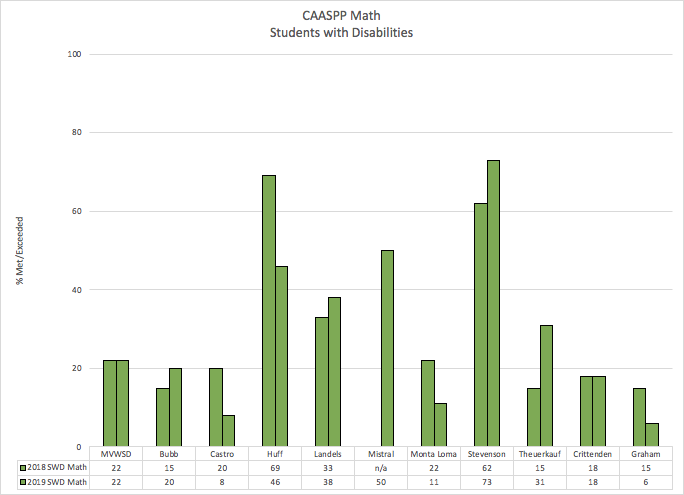 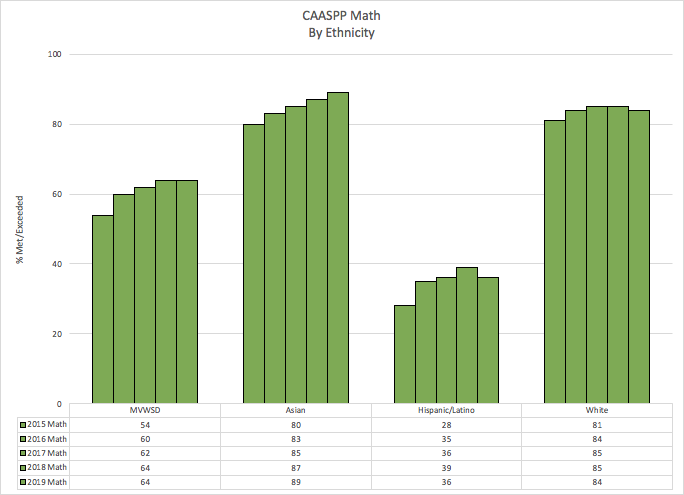 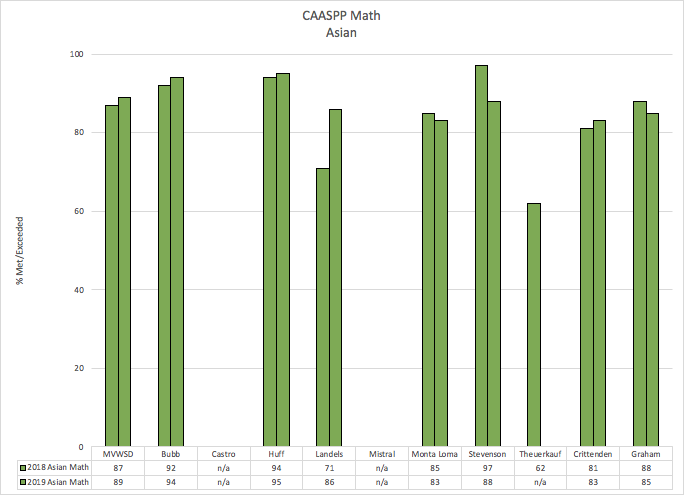 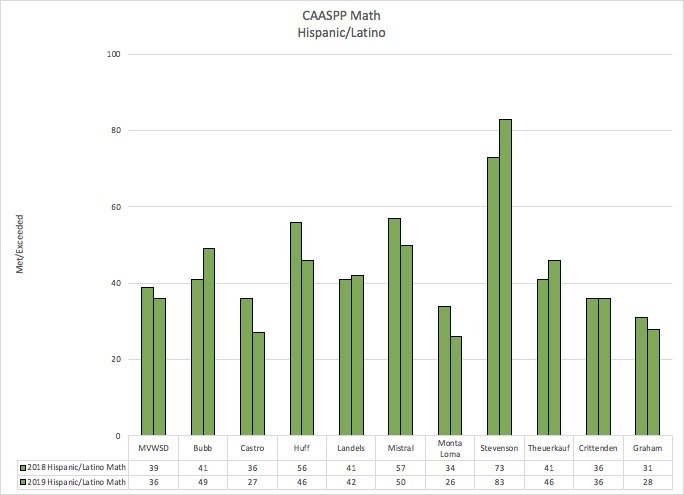 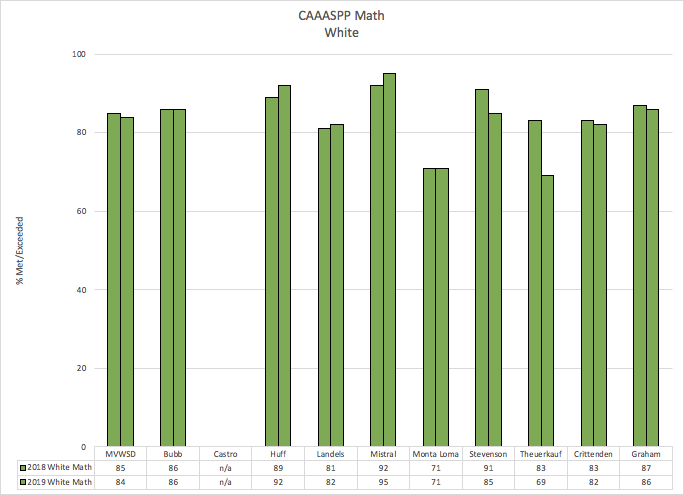 Math Outcomes
Subgroups were fairly flat in math over 2017-18 with English Learners and Economically Disadvantaged students having the greatest deficits
RFEP (-1)
EL (-5)
SED (-3)
SWD (flat)
Asian (+2)
Hispanic/Latino (-2)
White (-1)
Elementary math coach focused on grade 5 (the only grade level to see significant gains)
First year transitioning from 2 periods of math to 1 (6.1, 7.0, 7.1, 8.0)
SIOP strategies were inconsistently used in math
Goals for ELs, RFEPs, and RTI at elementary were focused on ELA rather than math
Trends
Site Trends - Gains in ELA
Site Trends - Declines in ELA
Site Trends - Gains in Math
SIte Trends - Declines in math
CAASPP Results based on new boundaries
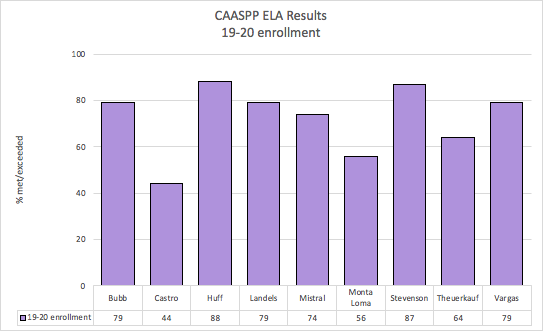 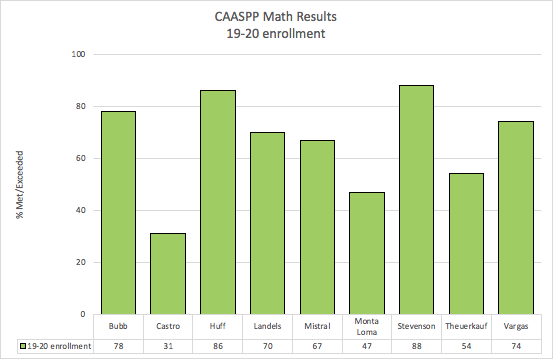 Changes Based on New Boundaries
Reviewing 2018-19 results with 2018-19 enrollment allows us to
Mirror the data that will be shared from the State
Understand the impact of the actions and practices in place

Reviewing 2018-19 results with 2019-20 enrollment allows us to
Develop goals and actions for current students
Include Vargas in results
In reviewing data with new enrollment:
Some sites had no change
Some sites had an increase or decrease of 1 or 2 percentage points
Castro has the most significant change with a 4 percentage point decrease in ELA and 2 percentage point decrease in math
Next Steps
Next Steps
Data analysis and site plans
Continued focus on data analysis to make decisions
Added new goals and actions for site plans
Address the needs of  high performers and increase rigor in the classroom
Increase communication with parents and students about academic performance
Monitor progress of English Learners who score level 4 on ELPAC supporting them to reclassify or maintain proficiency in English
English Learner Board Goal group monitoring
Curriculum and pacing guides
Newly developed ELA pacing at MS
Revised math pacing at MS with support of Math Coordinator
Elementary ELA includes new material
Elementary math includes parent support documents
New Science/ELA scope and sequence
[Speaker Notes: Site Plans to include a goal for RFEP
Curriculum - PD on curriculum planning 
Elem Pacing guides updated to include additional features including heavily assessed standards and objectives
New MS ELA pacing guide collaboratively created by ELA dept to ensure that we are addressing the standards/claims necessary for student success
Assessments adjusted  based on feedback - aligned to SBAC blueprints
Added Elem Math coach to support the downward trend in math
RTI at MS this year to fill gaps and support]
Next Steps
Assessments
Change to i-Ready
Continue with Literably and writing
Coaching
More intentional focus of professional development and coaching structure
SIOP
Math
Differentiation
Response to Intervention
Change in Elementary format
Science integration into Literacy
More intentionally targeted and differentiated 
Middle school - additional training and support
[Speaker Notes: Site Plans to include a goal for RFEP
Curriculum - PD on curriculum planning 
Elem Pacing guides updated to include additional features including heavily assessed standards and objectives
New MS ELA pacing guide collaboratively created by ELA dept to ensure that we are addressing the standards/claims necessary for student success
Assessments adjusted  based on feedback - aligned to SBAC blueprints
Added Elem Math coach to support the downward trend in math
RTI at MS this year to fill gaps and support]
Next Steps
Professional Learning Communities
Administrators
Teachers
Coaches
Professional Development
Sheltered Instruction Observation Protocol - Year 3
Back to School Training
SIOP and i-Ready training for all teachers
Specific training for Middle School Subject areas
Elementary NGSS and  Differentiation
Middle School Math training
Math training and support at Castro and Monta Loma
Build off of the work with elementary math coach to replicate work done with grade 5
Optional Professional Development
Professional Development for administrators
Questions?